Встреча воспитанников Подготовительной группы с Главой города ПетуховоДроздецким Евгением Владимировичем
Воспитатель Дмитриева Ольга Васильевна знакомит детей с Евгением Владимировичем Дроздецким
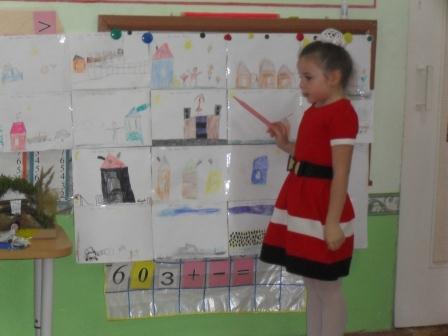 Дети показывают и рассказывают о своих рисунках на тему «Мой родной город Петухово»
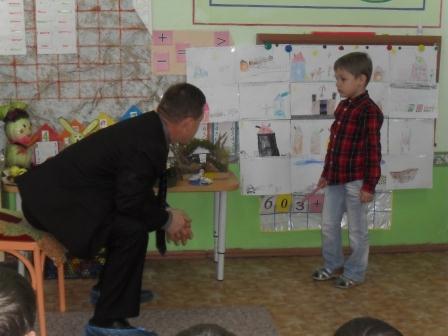 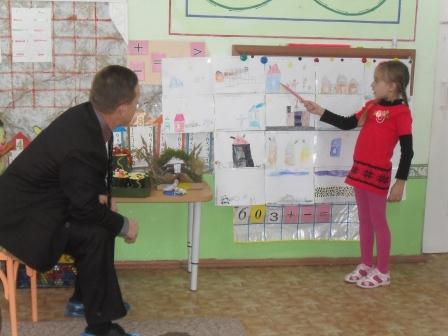 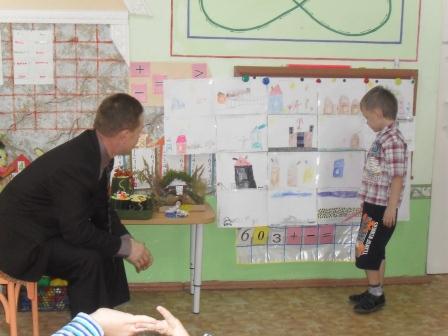 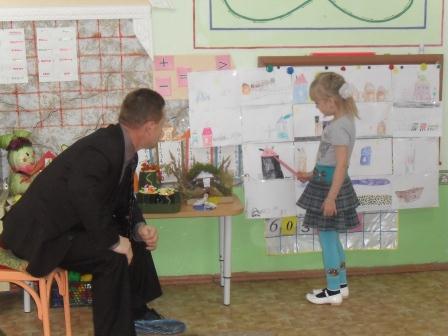 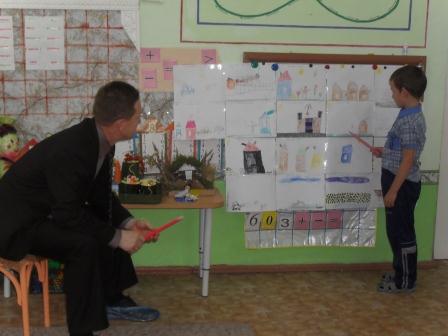 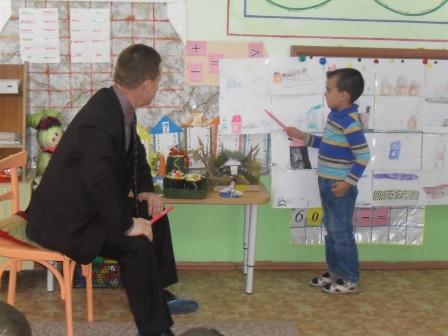 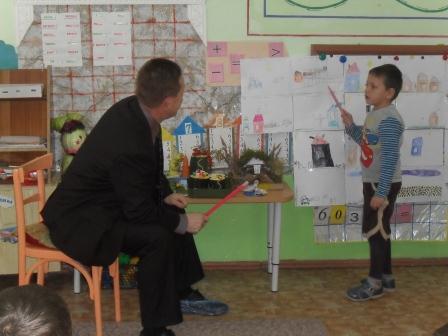 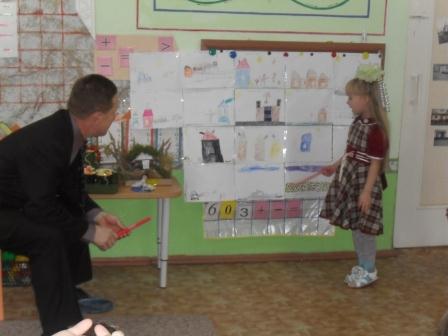 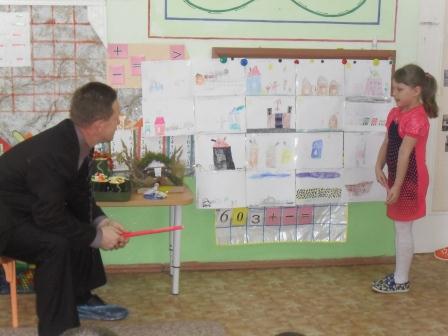 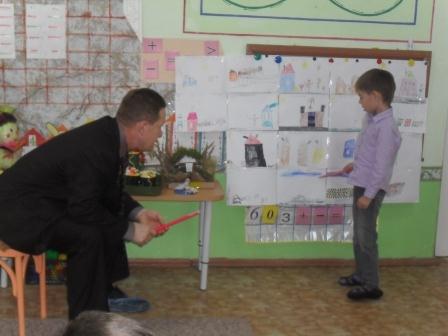 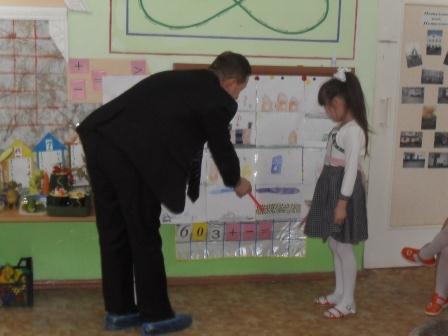 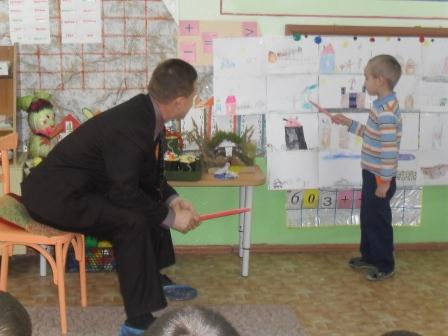 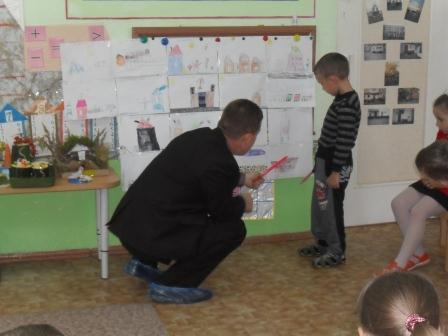 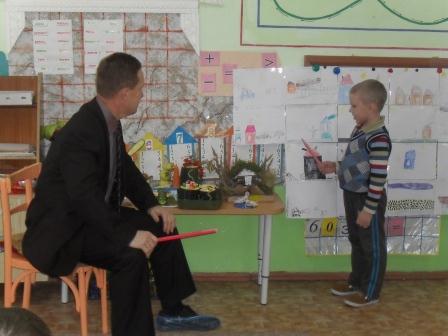 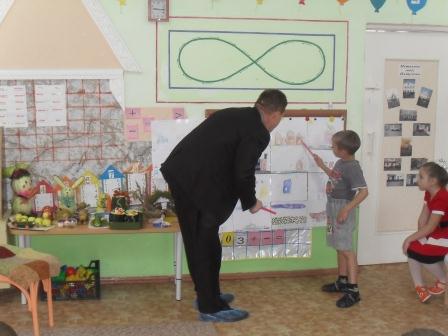 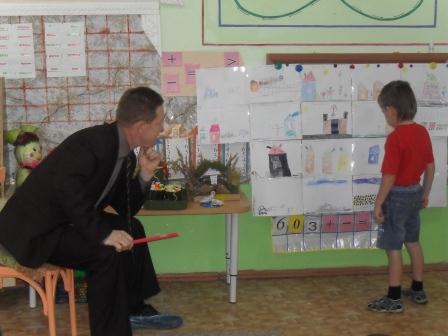 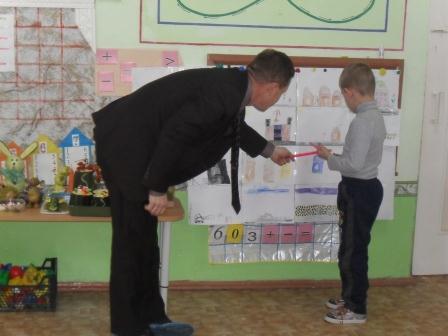 Дети рассказали стихотворения , показали поделки сделанные своими руками из природного материала.
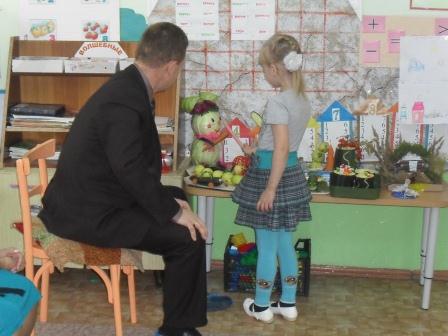 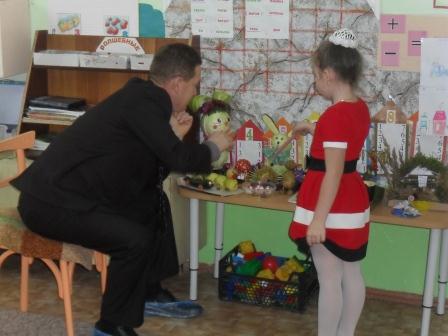 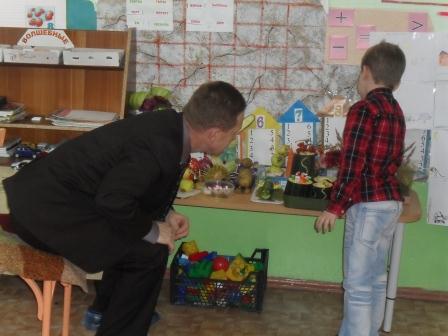 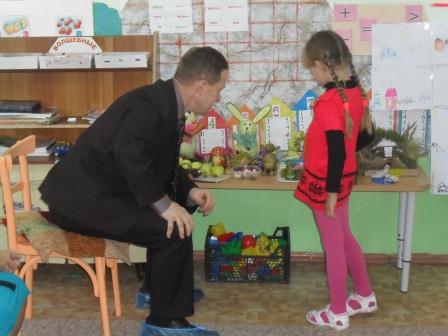 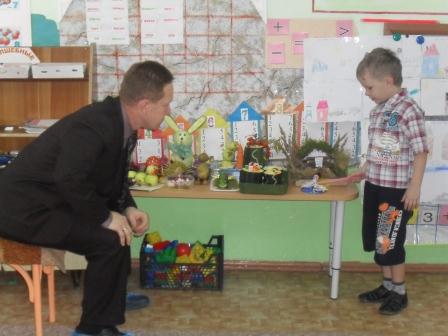 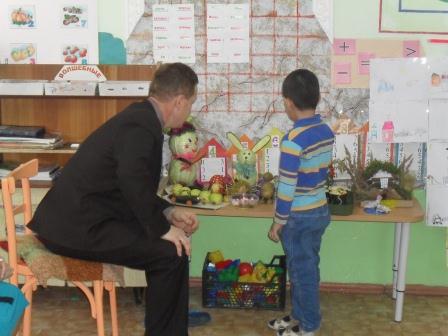 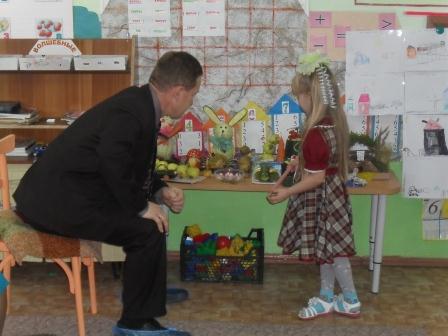 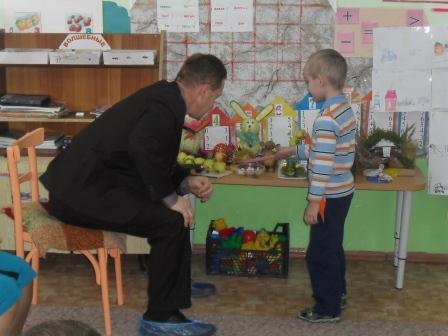 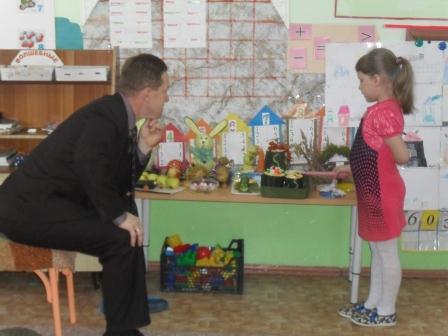 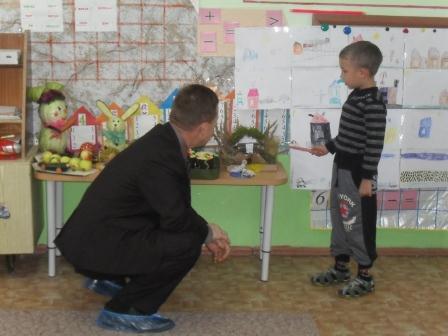 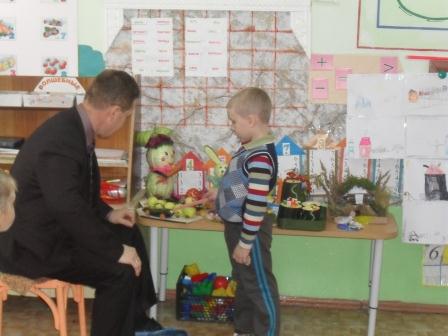 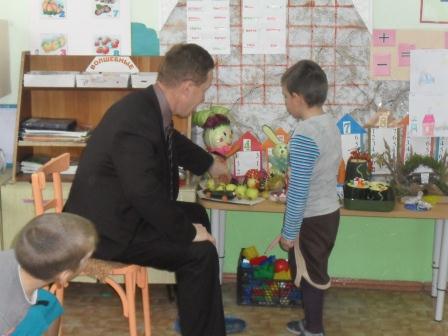 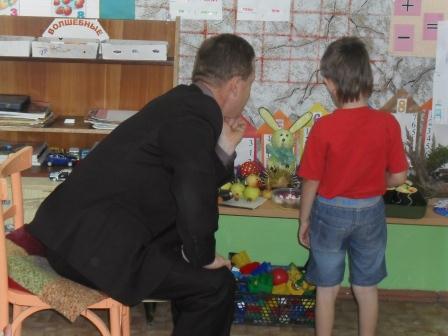 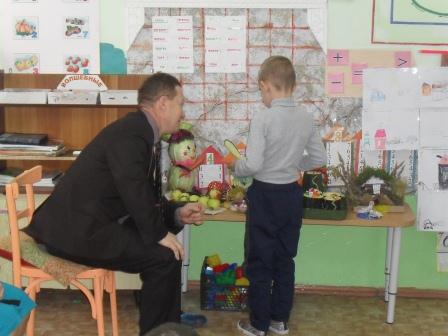 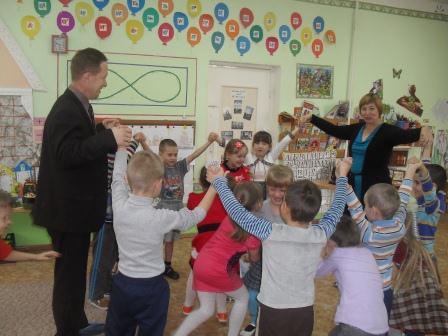 Поиграли мы немножко
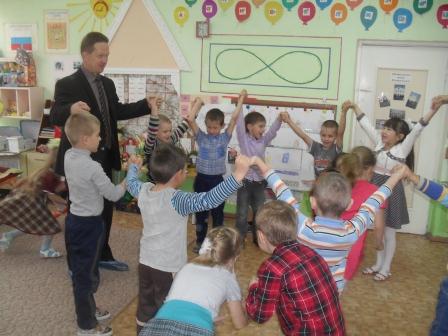 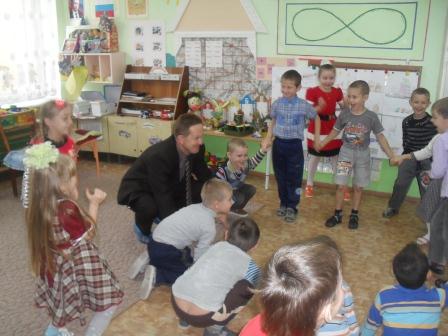 На память о встрече дети подарили Евгению Владимировичу открытку .
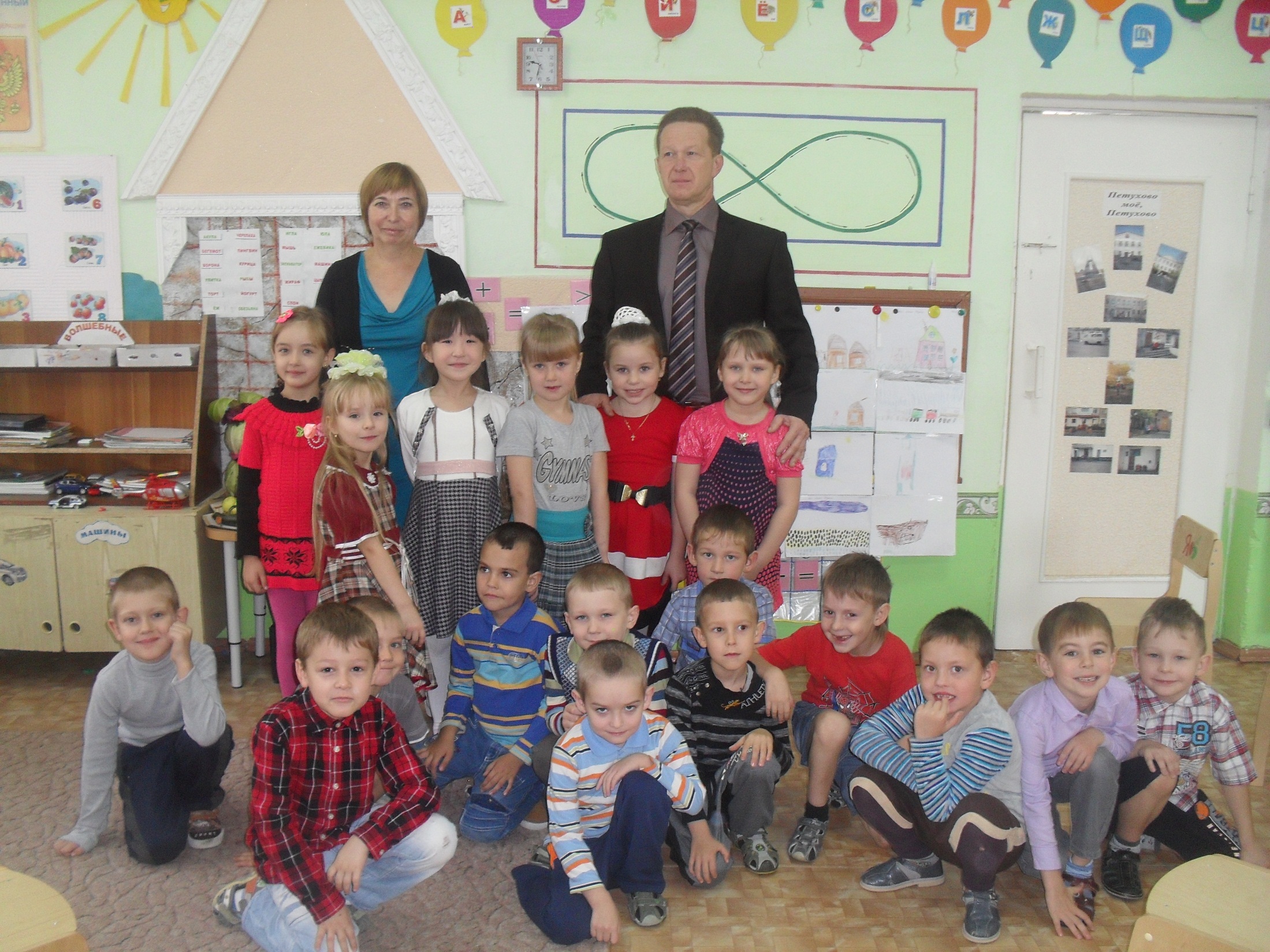 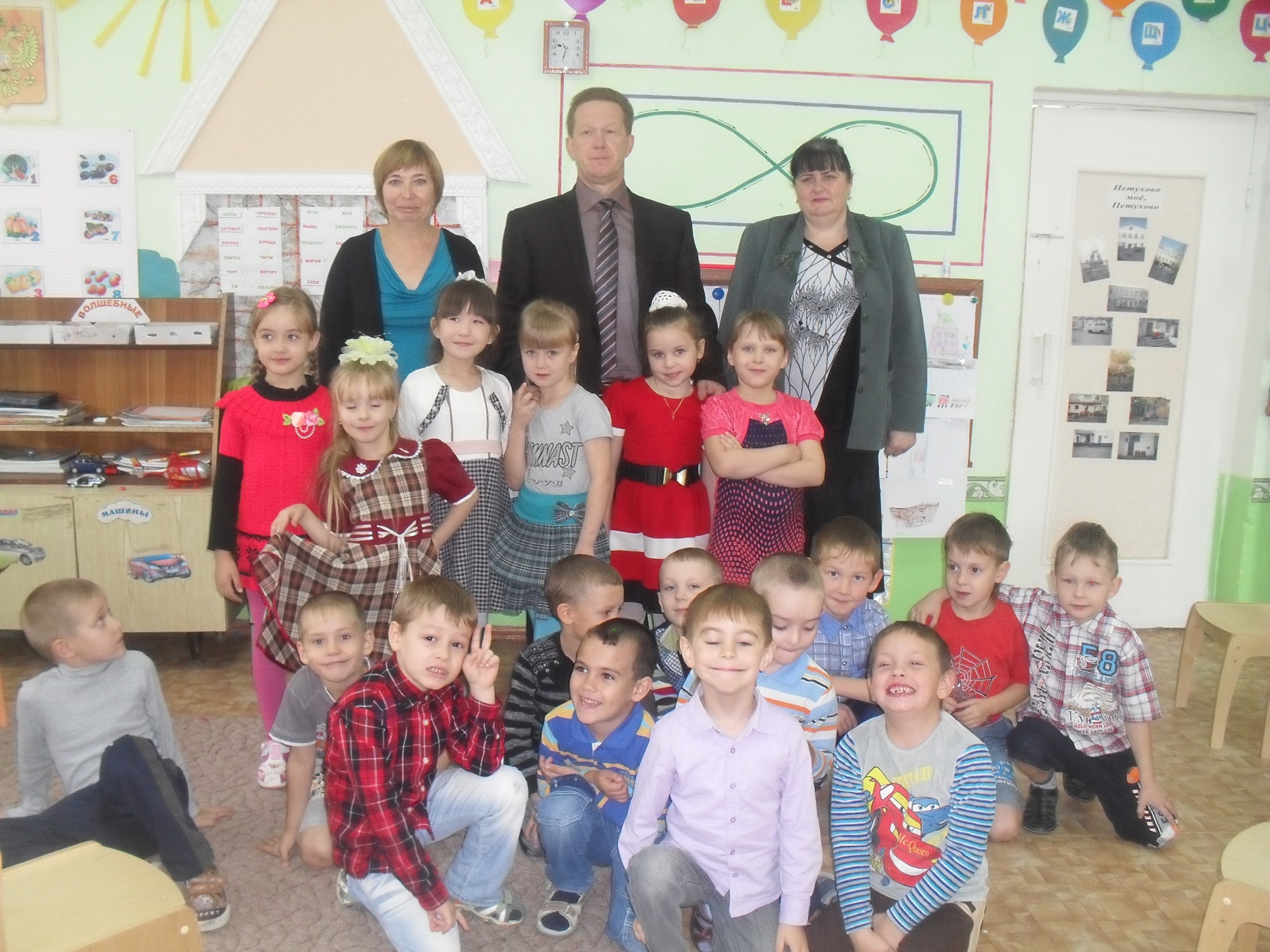